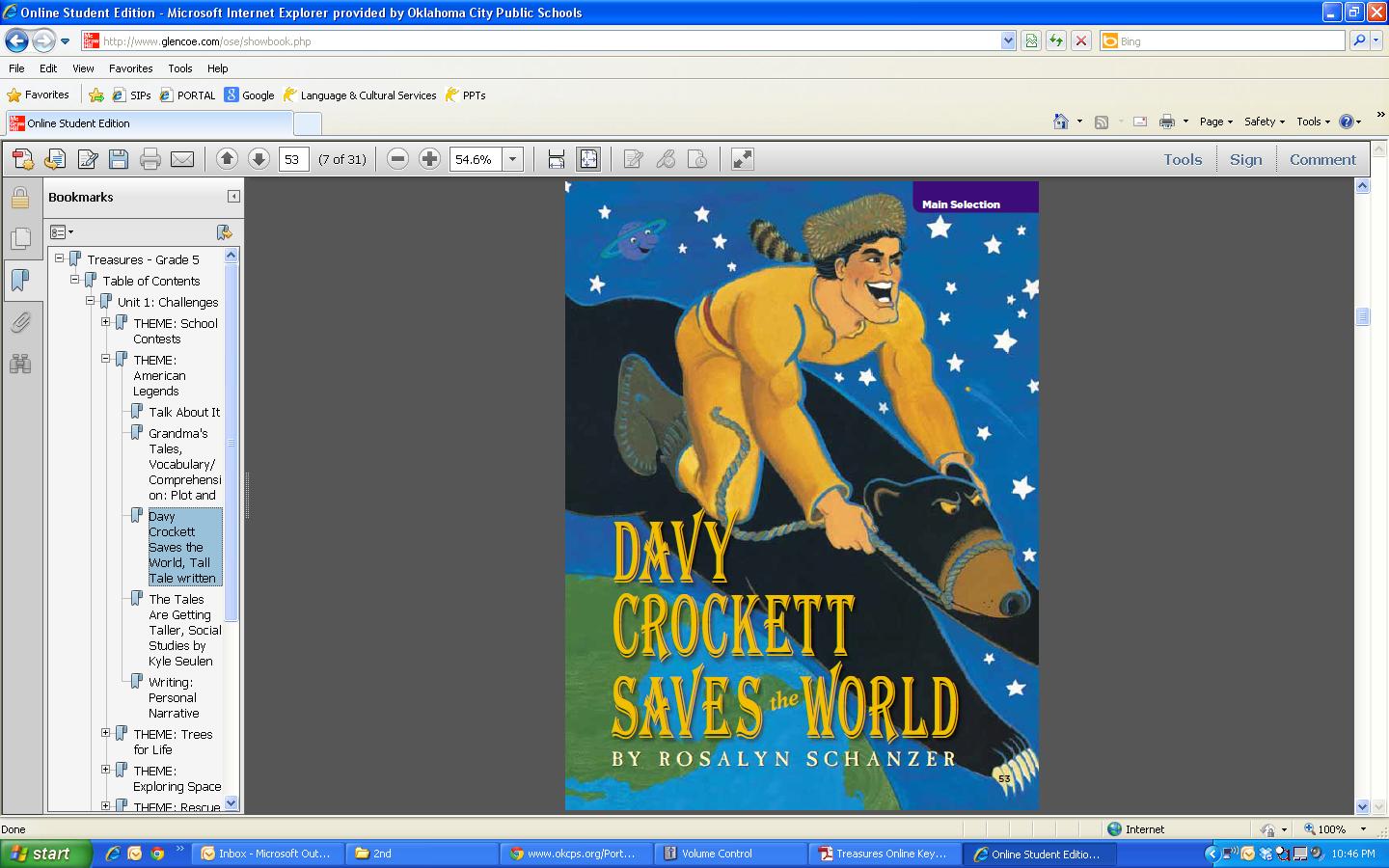 Unit 1.2
Part 2 of 2
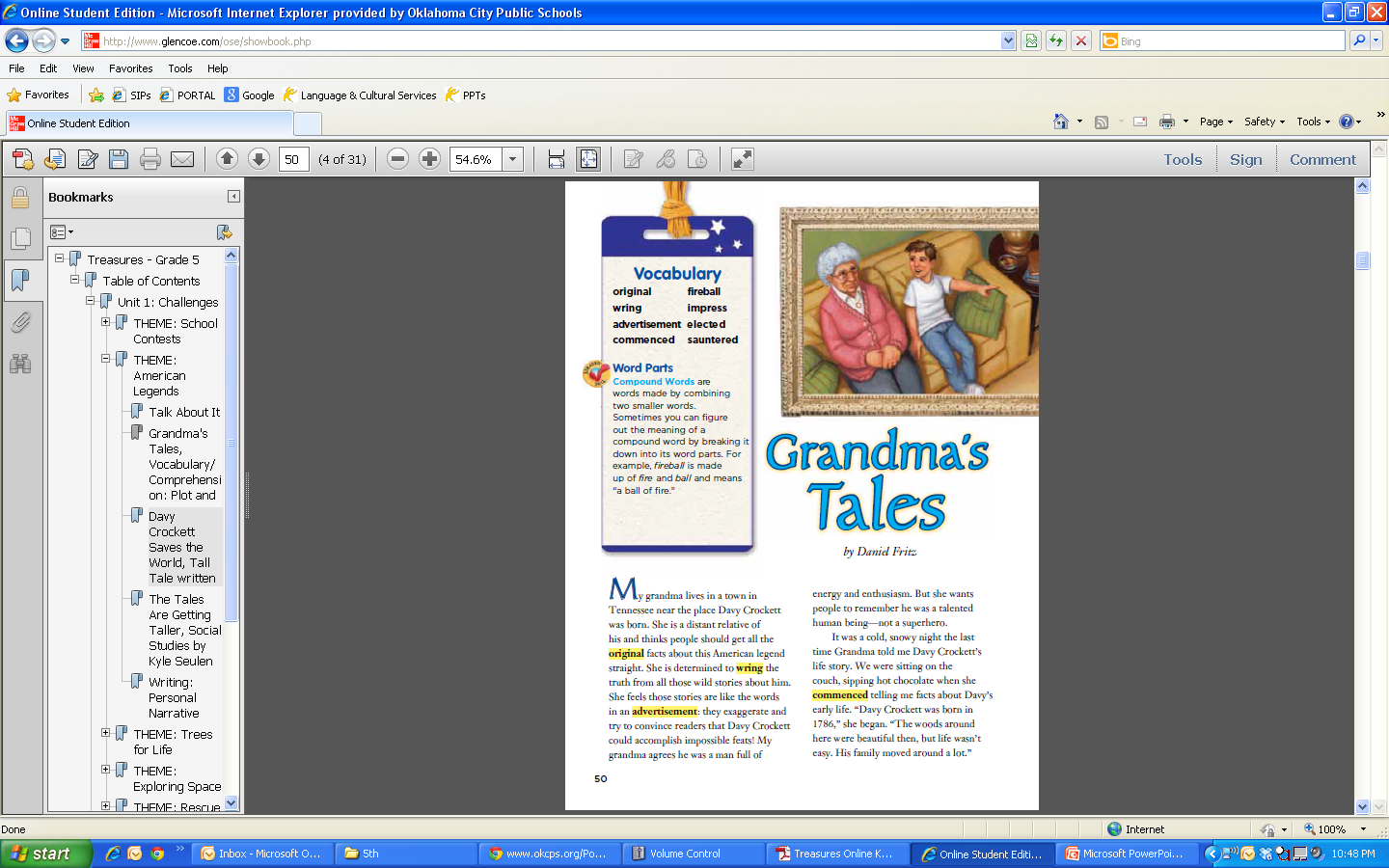 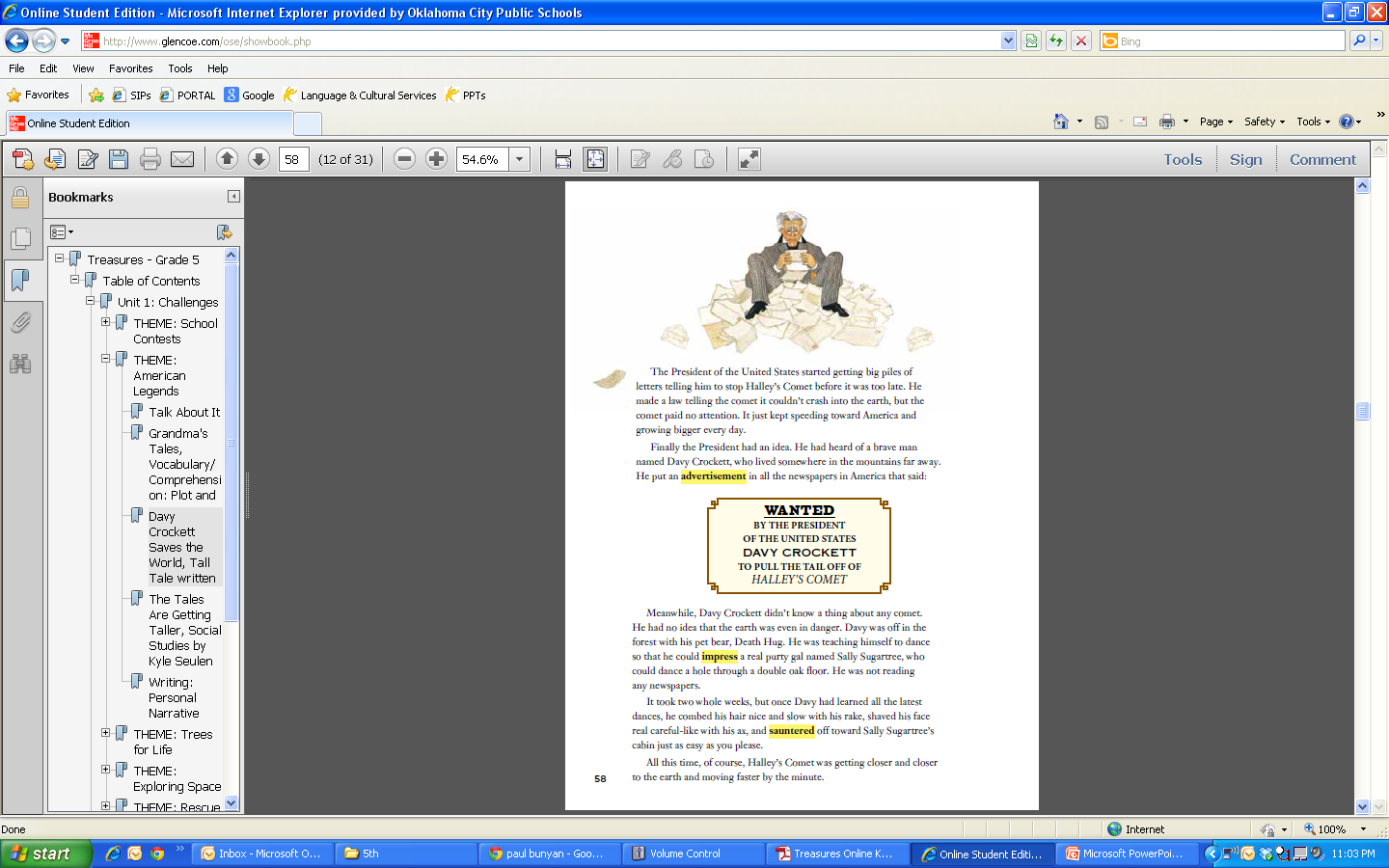 advertisement
He put an advertisement in the newspaper.
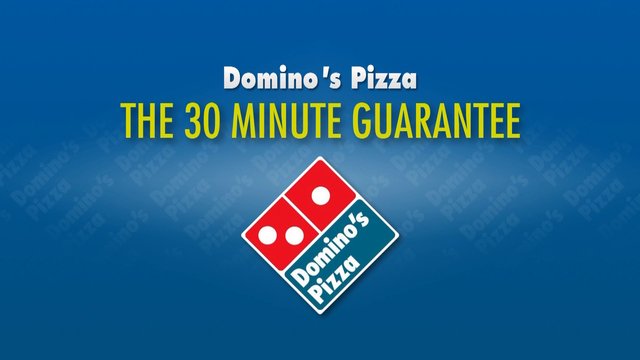 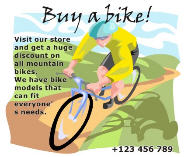 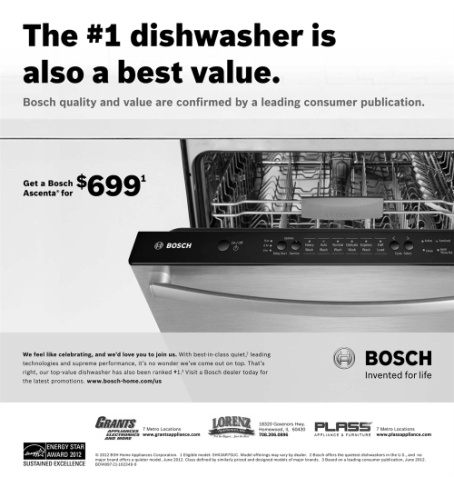 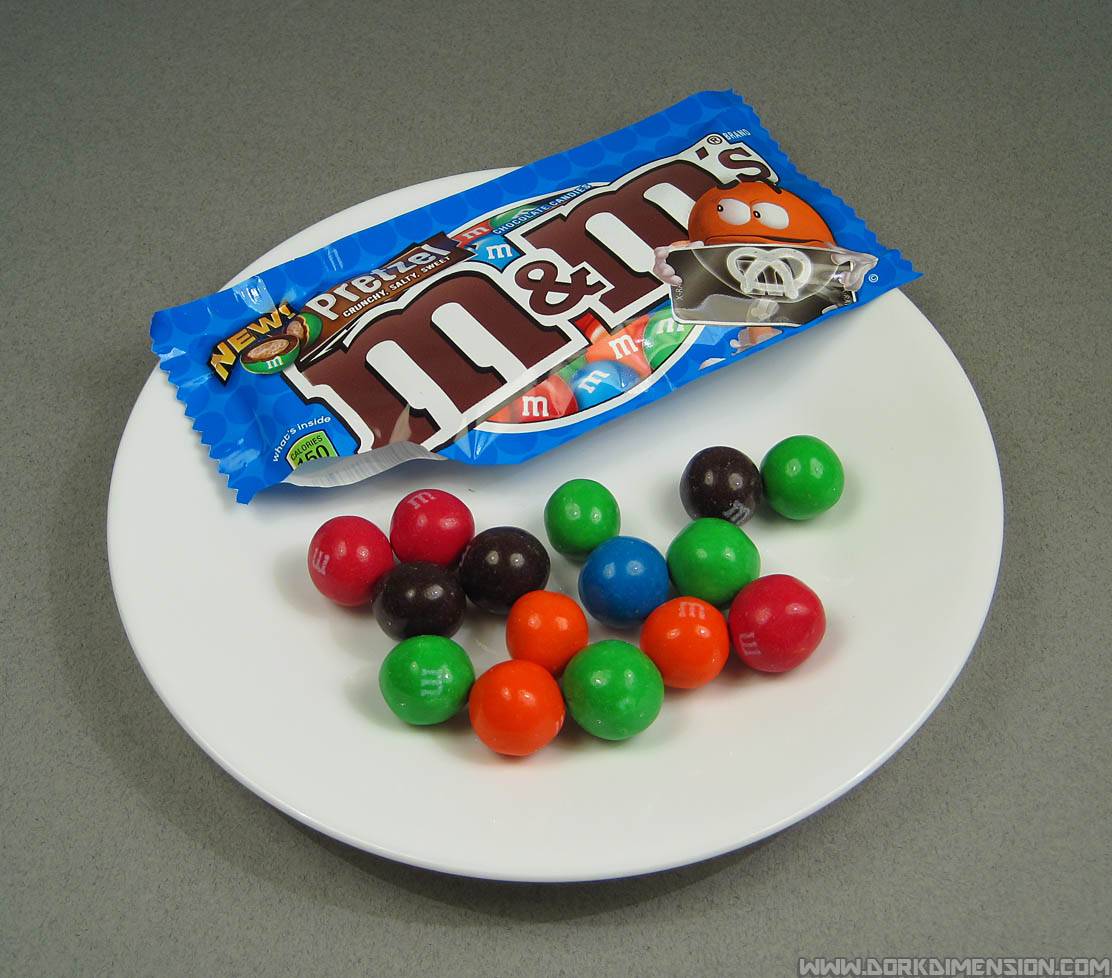 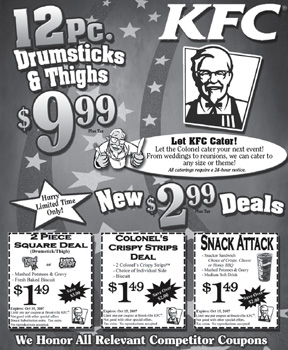 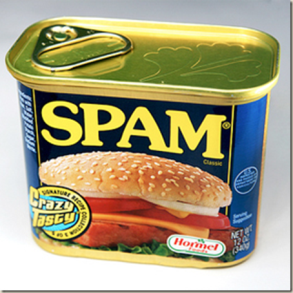 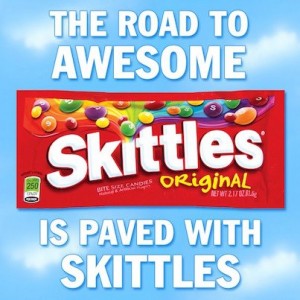 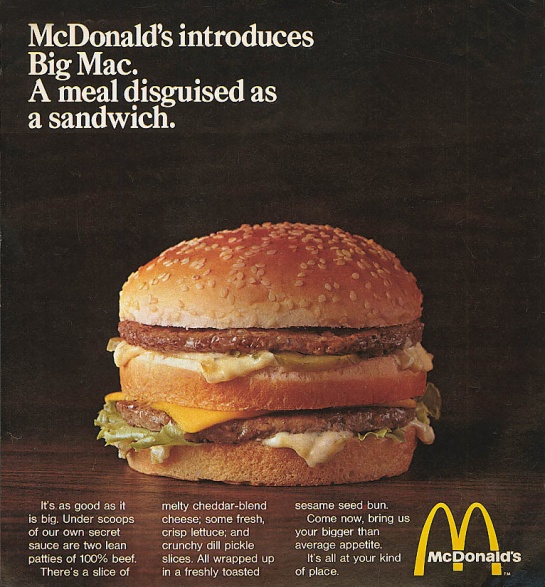 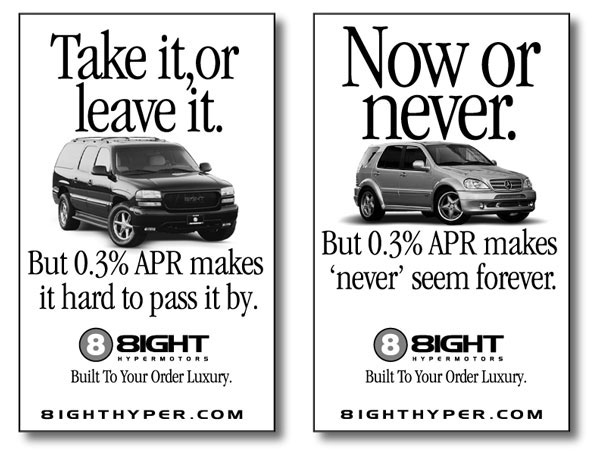 impress
He was teaching himself to dance so he could impress a girl.
Meaning: to change someone’s mind
(in this case, to make a girl like him!)
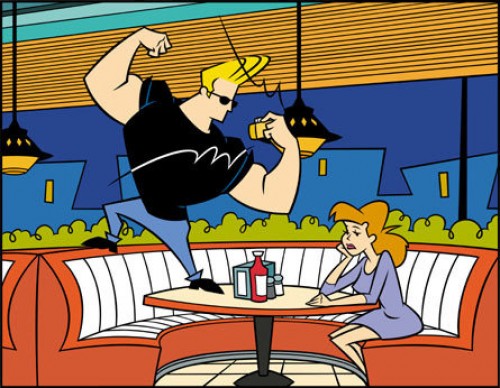 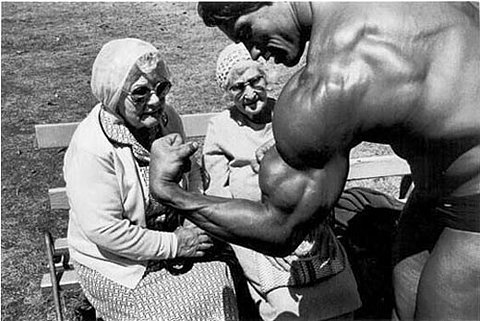 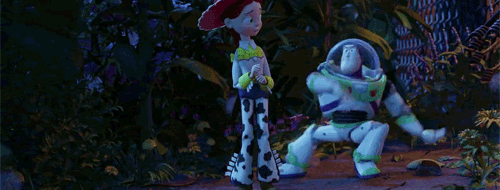 sauntered
Once Davy learned to dance, he sauntered off.
Meaning: to walk or stroll casually
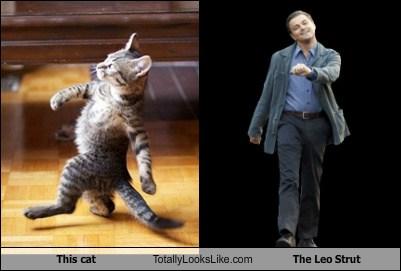 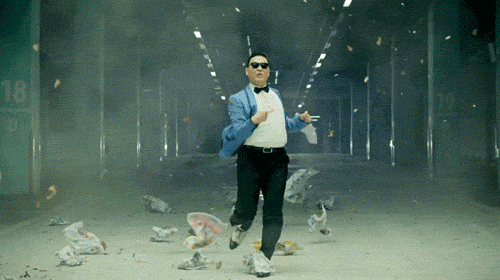 grinned
When Davy saw her, he grinned.
Meaning: smiled
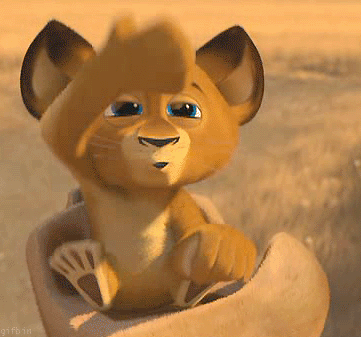 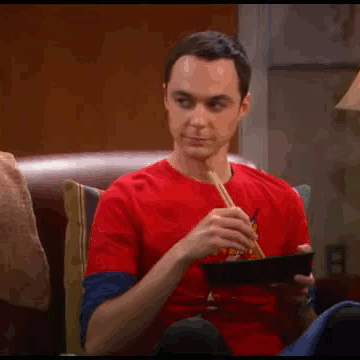 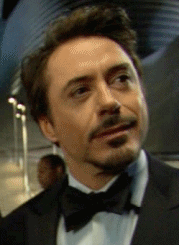 wring
The president told Davy to wring the comet’s tail off before it hit the earth. 
Meaning: to force liquid out by squeezing and twisting
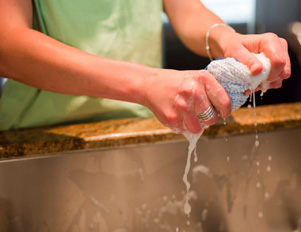 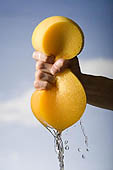 commenced
Then he commenced to climb the mountain.
Meaning: started
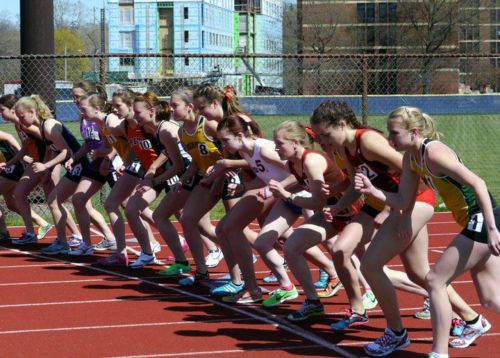 peak
Davy climbed all the way up to the mountain peak.
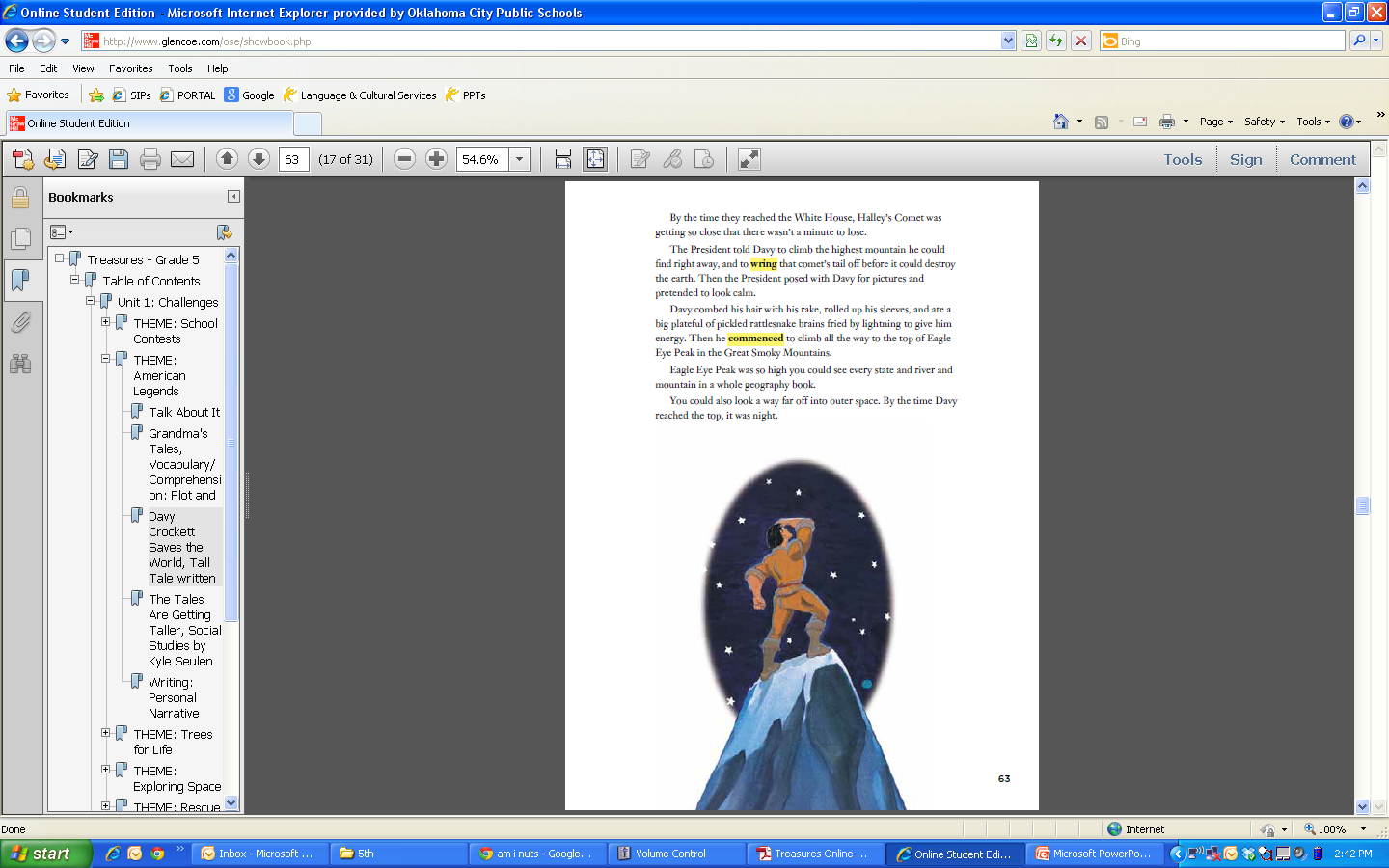 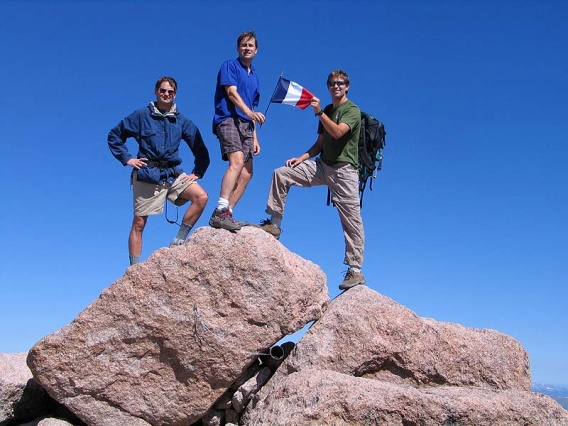 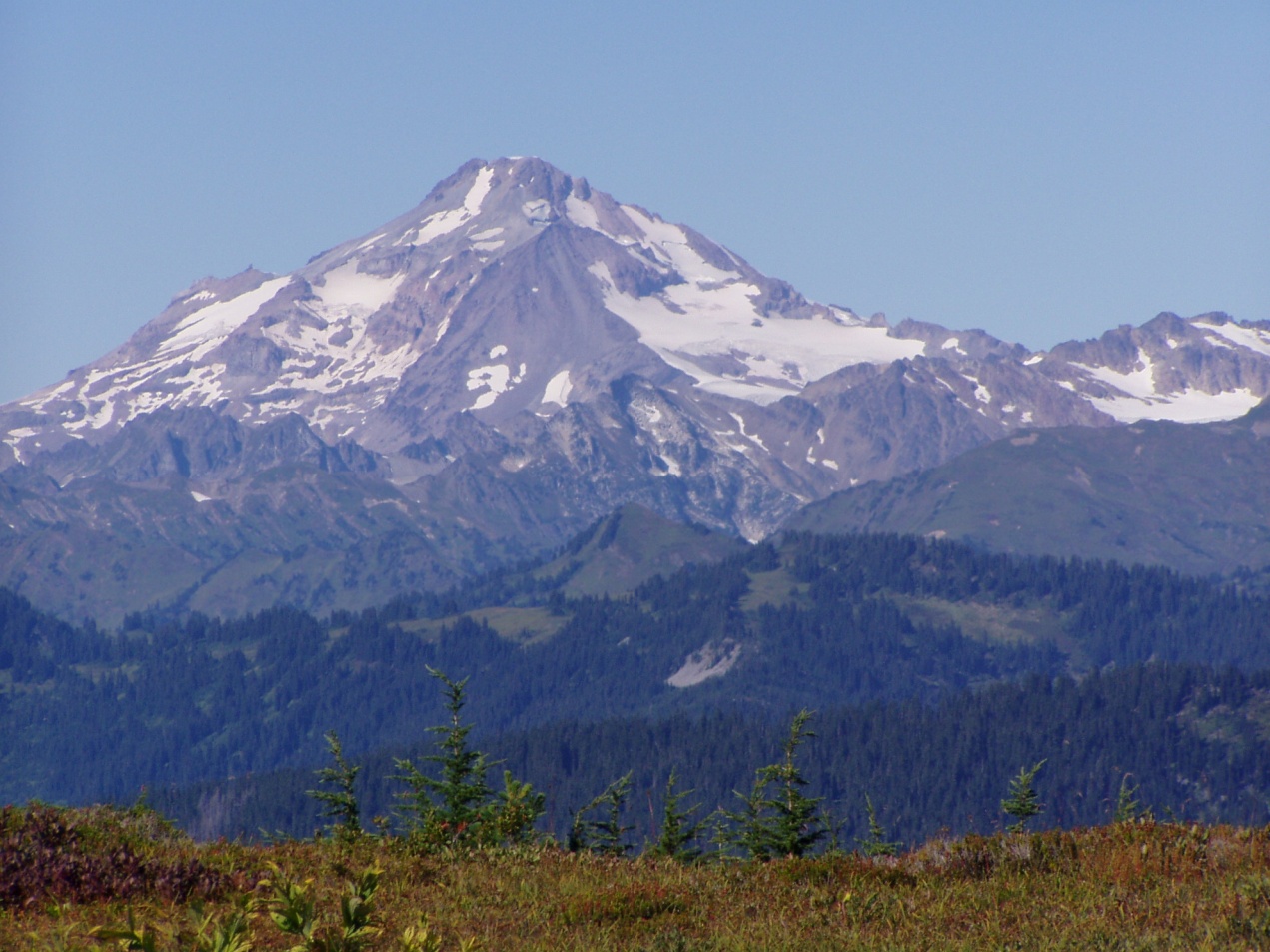 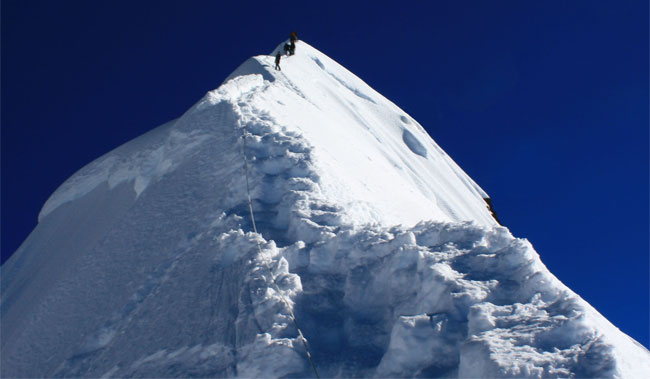 original
Before the comet could go back to its original size, Davy grabbed it!
Meaning: not a copy or imitation



							
							 new iPod
			        original iPod



					 		
original	  new					 original           new
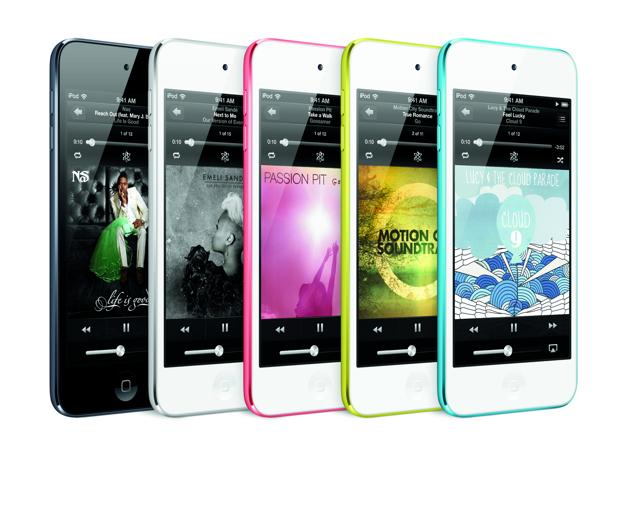 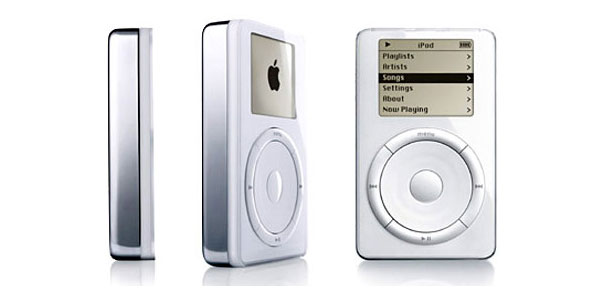 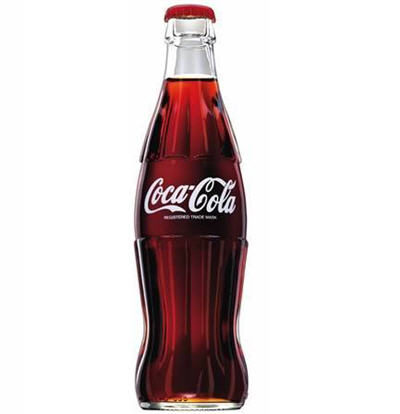 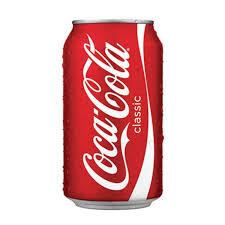 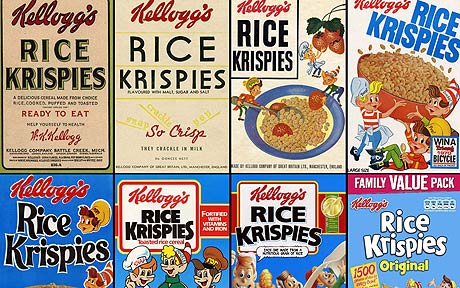 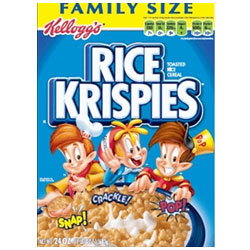 elected
Davy was so popular that he was even elected to Congress. 
Meaning: chosen by voting
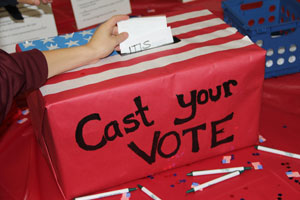 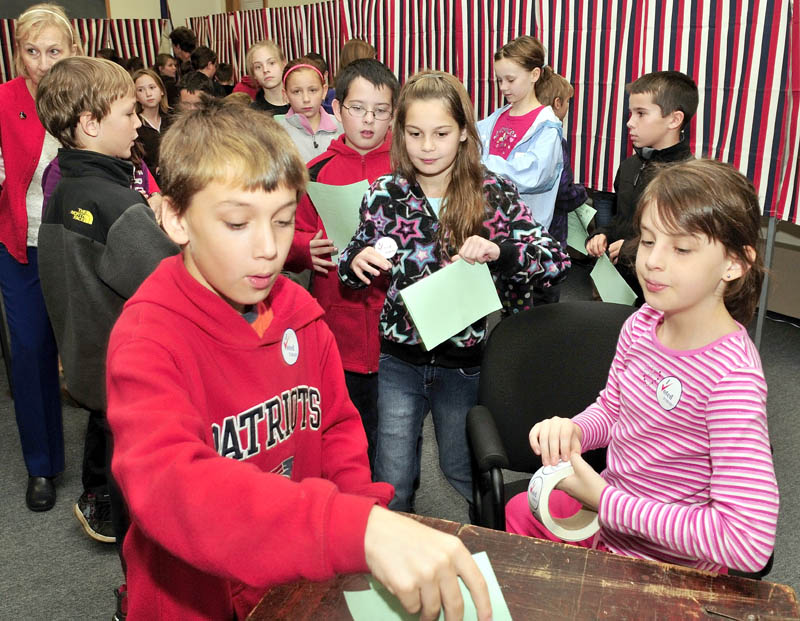 fireball
The fireball singed off part of Davy’s hair.
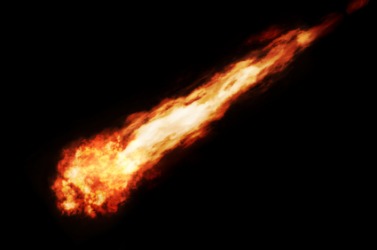 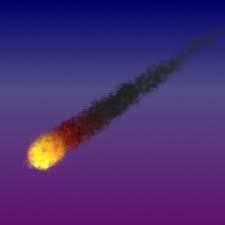